ФГБОУ ВО «Красноярский государственный медицинский университет им. проф. В. Ф. Войно-Ясенецкого»
Лекция №11Туберкулез и беременность     Дисциплина: «Фтизиатрия»
Лектор: Омельчук Данил Евгеньевич
Зав. кафедрой туберкулеза курсом ПО КрасГМУ
Доцент, кандидат медицинских наук
Заслуженный врач РФ
Цель:
Получение знаний по диагностике туберкулеза у беременных, возможности сохранения или необходимости ее прерывания у женщин, больных туберкулезом
Задачи:
Сформировать четкое представление:

	1. О беременности как факторе риска заболевания, обострения или рецидива туберкулеза
	2. Об особенностях клинических проявлений и диагностики туберкулеза у беременных
	3. О возможности сохранения или необходимости прерывания беременности у женщин, больных туберкулезом
	4. Об особенностях лечения туберкулеза у беременных
	5. О тактике ведения ребенка, рожденного от матери больной туберкулезом
План лекции:
1. Причины и факторы, вызывающие неблагоприятное влияние беременности на течение туберкулезного процесса
	2. Группы повышенного риска заболевания, реактивации, обострения или рецидива туберкулеза во время 
	3. Особенности клинических проявлений и диагностики туберкулеза у беременных
	4. Алгоритм обследования женщин, больных туберкулезом органов дыхания, в период беременности и в послеродовом периоде
	5. Показания к сохранению или прерыванию беременности у женщин, больных туберкулезом
	6.  Лечение туберкулеза у беременных
	7. Тактика в отношении ребенка рожденного от матери больной туберкулезом
ОСНОВНЫЕ  ПОКАЗАТЕЛИ ПО ТУБЕРКУЛЕЗУ
В КРАСНОЯРСКОМ КРАЕ в 2018 году
Доля женщин
среди впервые выявленных больных туберкулезом
 в Красноярском крае:
2010г. – 33,9%      2022г. – 35,0%
За 6 лет под наблюдением
Красноярского краевого противотуберкулезного диспансера №1
 находились 147 беременных больных активным туберкулезом,
в том числе 26 (17,6 %) в сочетании с ВИЧ-инфекцией
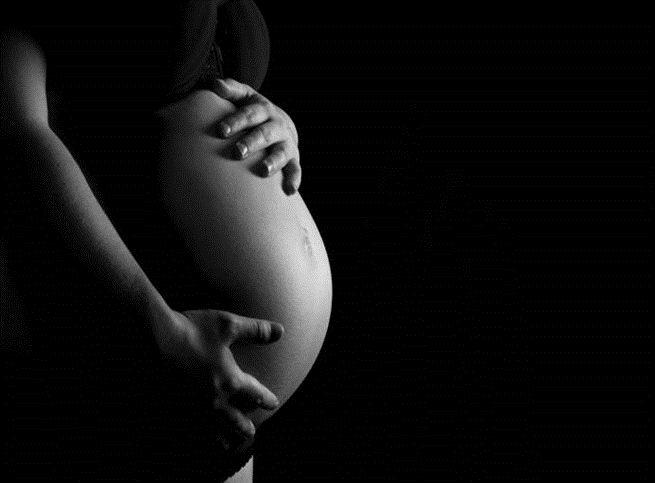 С каждым годом все большее количество женщин,
больных туберкулезом, принимают решение о вынашивании беременности и рождении ребенка.
ОТНОШЕНИЕ  НА  ПРОБЛЕМУ  МАТЕРИНСТВА  У БОЛЬНЫХ  ТУБЕРКУЛЕЗОМ  В  НЕДАВНЕМ  ПРОШЛОМ:
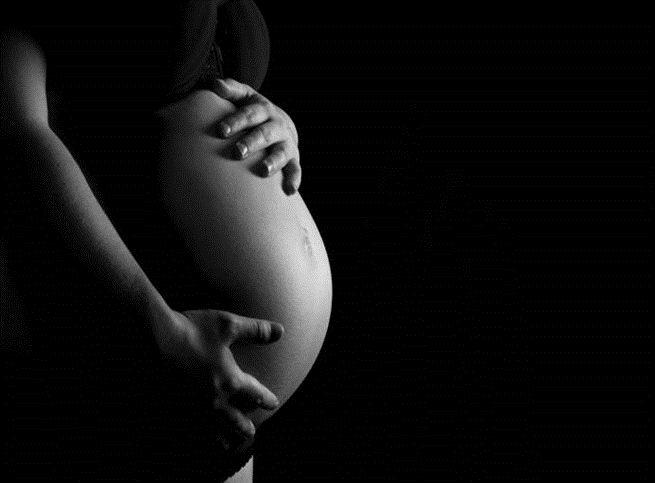 «Туберкулезная  девушка  не  должна: выходить  замуж,
Женщина  не  должна  беременеть, беременная  не  должна  рожать, а родившая  не  должна  кормить грудью».
В  настоящее  время  многие  женщины, перенесшие  туберкулез  или  страдающие  им, решаются  стать  матерью.
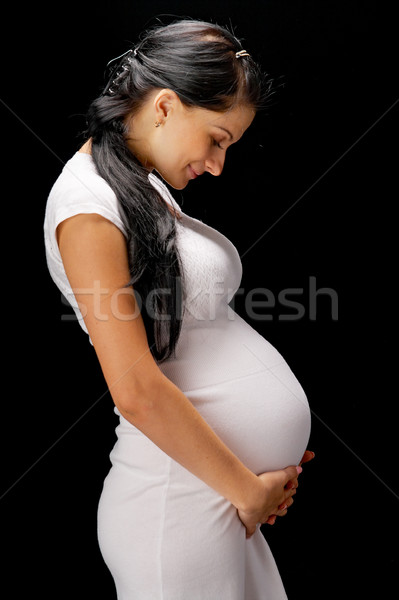 Задача  фтизиатра  состоит  в  том, чтобы  провести  женщину  через беременность  и  роды  без ухудшений,  охраняя  одновременно новорожденного  от  заражения туберкулезом.
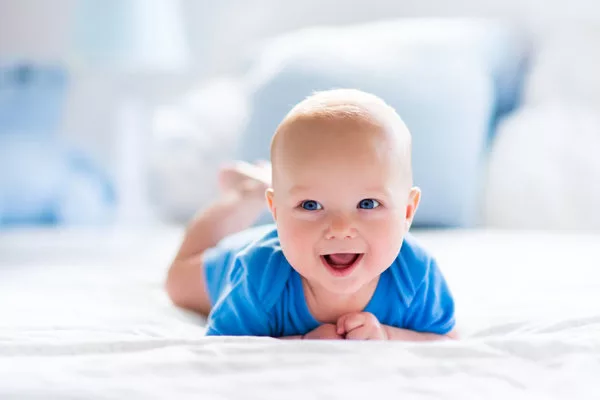 ВО  ВРЕМЯ  БЕРЕМЕННОСТИ  В  ОРГАНИЗМЕ ЖЕНЩИНЫ  ПРОИСХОДЯТ  БОЛЬШИЕ  СДВИГИ:
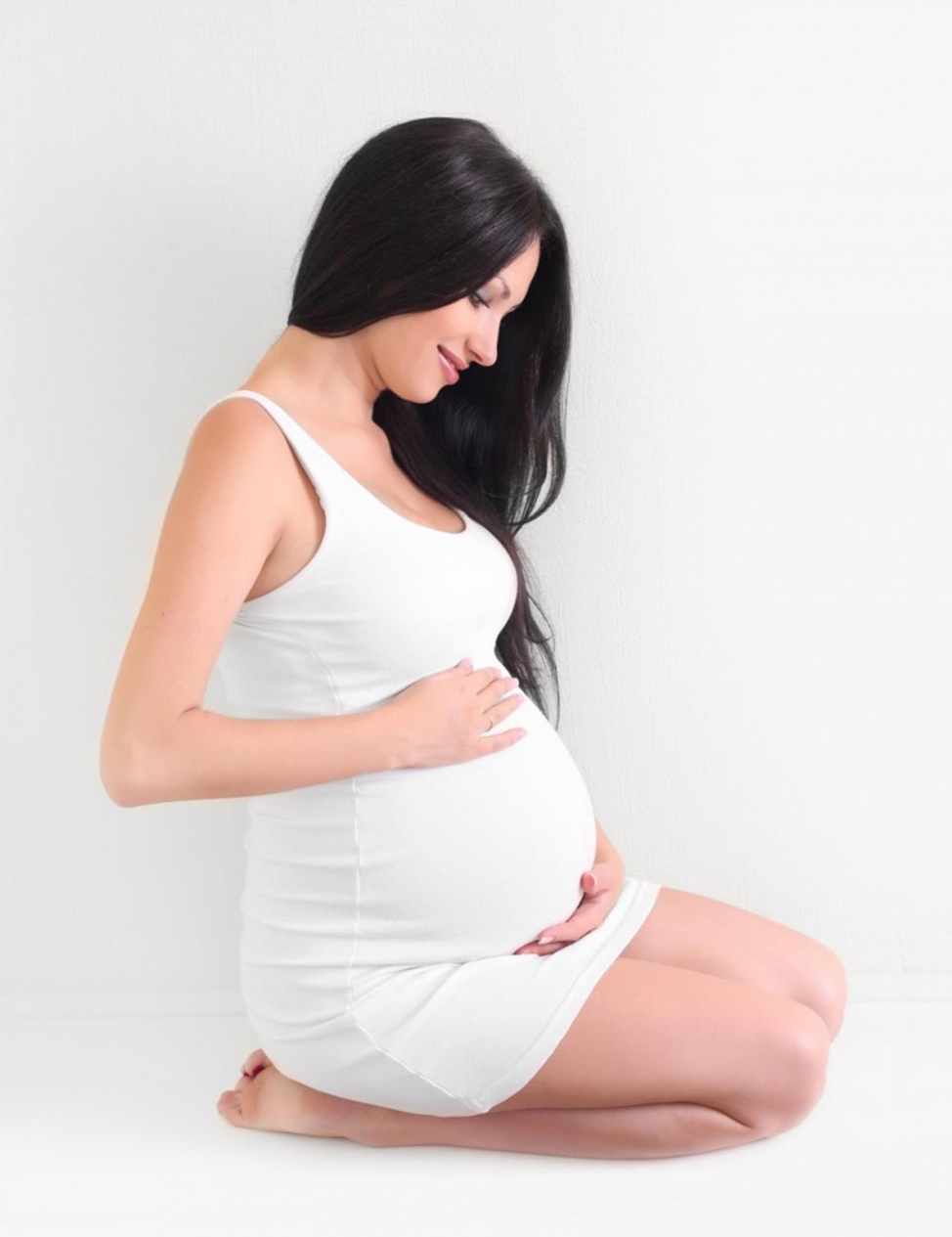 А) резко меняется деятельность эндокринных желез и обмен веществ,
	Б) усиливается нагрузка на сердечно-сосудистую, выделительную системы (в частности на почки).
	В) увеличивающаяся матка сдавливает соседние органы, что влияет на их функцию.
ПРИЧИНЫ,  ВЫЗЫВАЮЩИЕ  НЕБЛАГОПРИЯТНОЕ ВЛИЯНИЕ  БЕРЕМЕННОСТИ  И  РОДОВ  НА  ТЕЧЕНИЕ ТУБЕРКУЛЕЗА
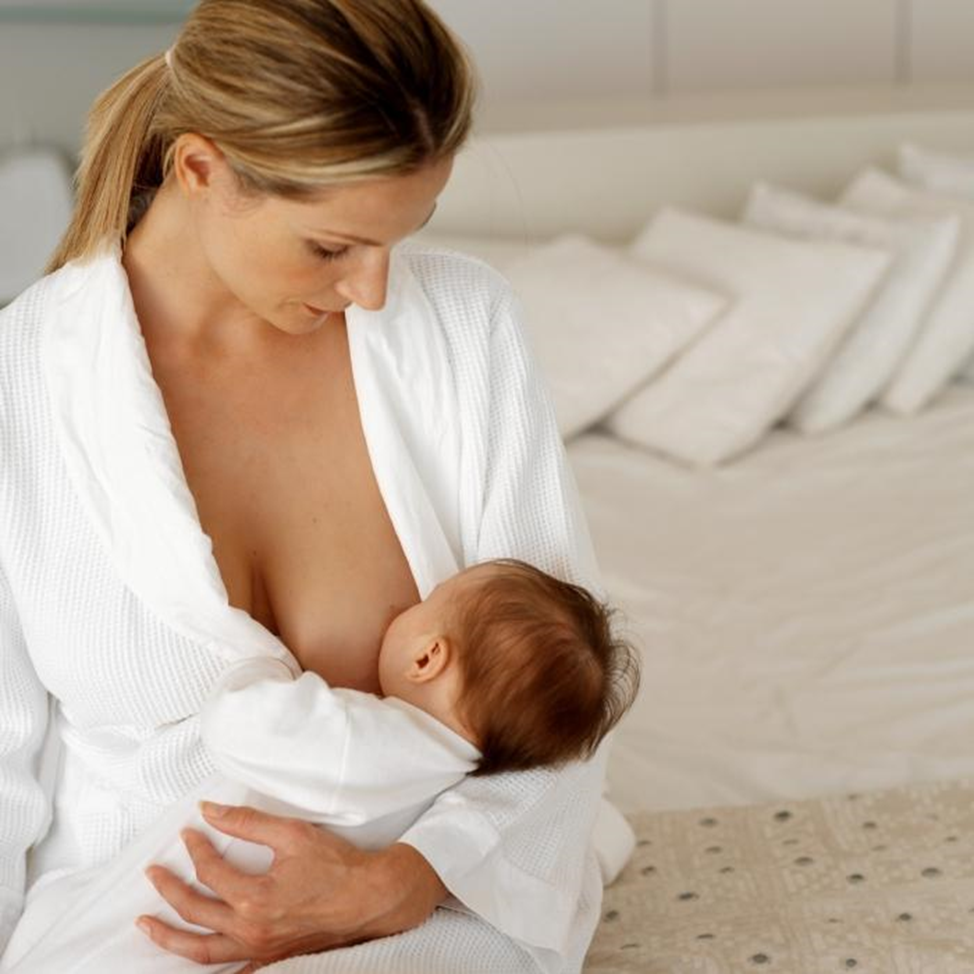 РОДЫ: вызывают быструю перестройку всех функций организма, кровопотерю, «абдоминальную декомпрессию» 
КОРМЛЕНИЕ  ГРУДЬЮ 
НЕРВНО-ПСИХИЧЕСКОЕ  НАПРЯЖЕНИЕ
НОВЫЕ  ЗАБОТЫ,  СВЯЗАННЫЕ  С  МАТЕРИНСТВОМ
ВЛИЯНИЕ  БЕРЕМЕННОСТИ  И  РОДОВ  НА  ТЕЧЕНИЕ ТУБЕРКУЛЕЗА  ОПРЕДЕЛЯЕТСЯ  ТРЕМЯ  ОСНОВНЫМИ ФАКТОРАМИ:
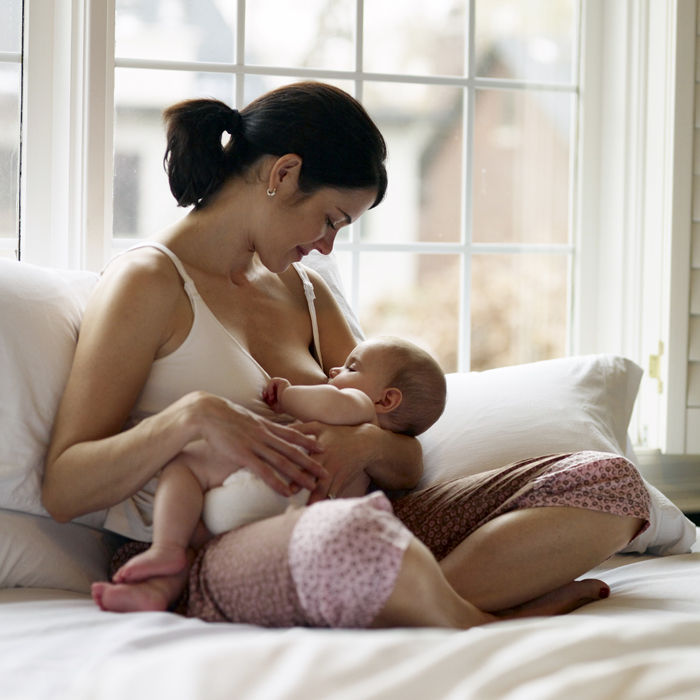 ХАРАКТЕРОМ  ТУБЕРКУЛЕЗНОГО  ПРОЦЕССА;

2)  ПЕРИОДОМ  БЕРЕМЕННОСТИ  И  РОДАМИ  С ПОСЛЕРОДОВЫМ  ПЕРИОДОМ;

3)  СОЦИАЛЬНО-БЫТОВЫМИ  И  СЕМЕЙНЫМИ ОБСТОЯТЕЛЬСТВАМИ.
ХАРАКТЕР  ТУБЕРКУЛЕЗНОГО  ПРОЦЕССА.
Неактивный, стойко излеченный туберкулез не обостряется под влиянием беременности.
Возникший во время беременности процесс обычно имеет склонность к прогрессированию.
Вместе с тем такой туберкулез хорошо поддается пртивотуберкулезной терапии, которая в этих условиях так же эффективна, как и у небеременных.
Угрозу представляют лишь хронические деструктивные процессы в легких с наличием лекарственной устойчивости, особенно МЛУ и ШЛУ и плохой переносимостью химиотерапии.
Беременность и роды могут способствовать их прогрессированию, хотя эти формы туберкулеза имеют сложный прогноз и без нее.
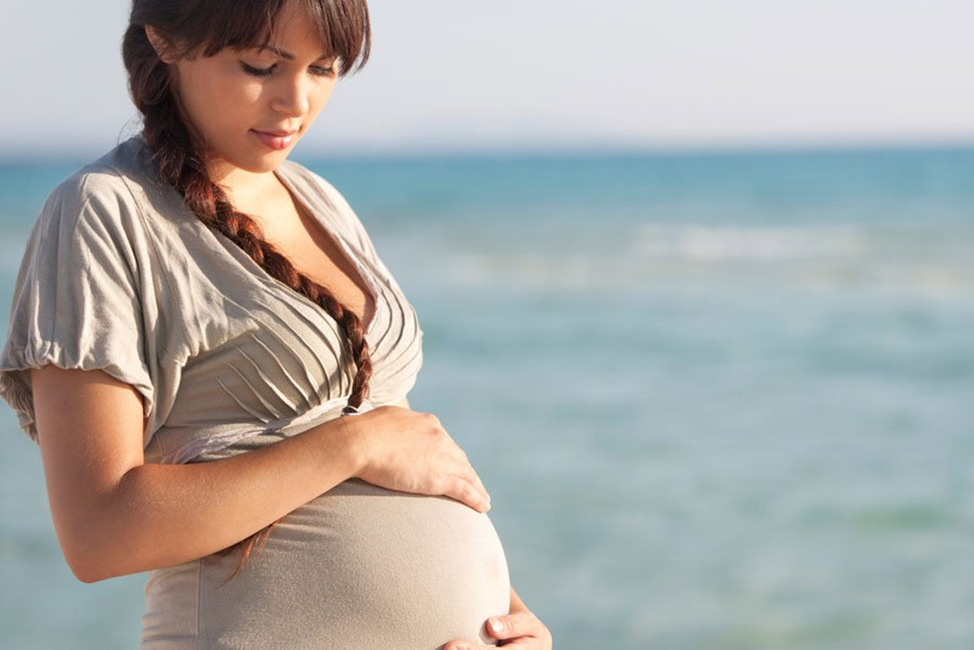 ПЕРИОД  БЕРЕМЕННОСТИ  И  РОДЫ  С  ПОСЛЕРОДОВЫМ  ПЕРИОДОМ.
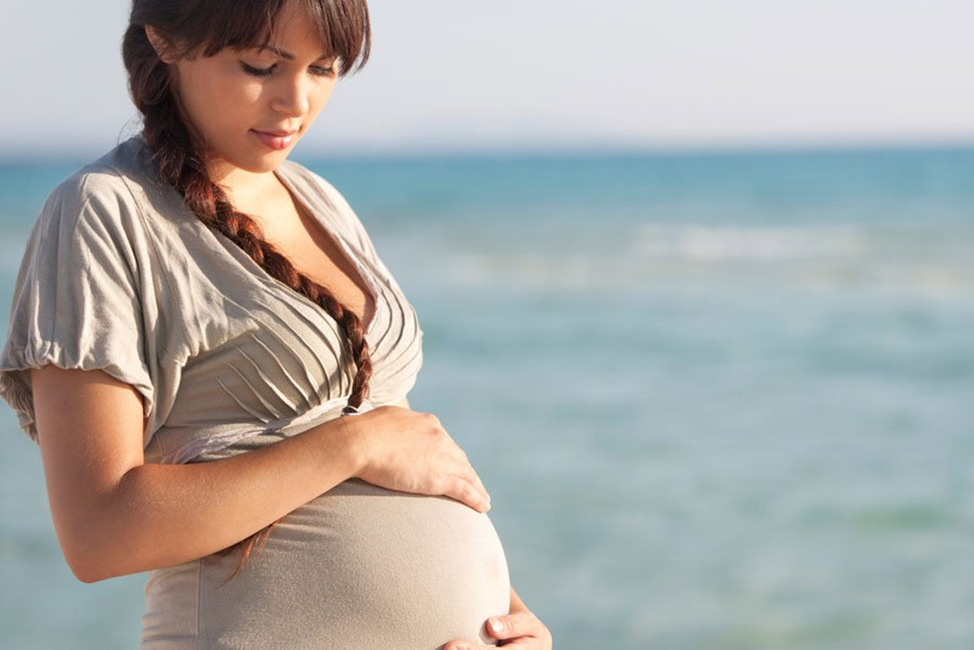 Среди всех ухудшений течения туберкулезного процесса около 1/3 приходится на первые 3 месяца беременности и 2/3 на первое полугодие после родов.
Таким образам наиболее опасным периодом в отношении обострения туберкулезного процесса у беременной женщины является первый триместр беременности и первые 6 месяцев после родов.
Во второй половине беременности организм постепенно приспосабливается к новым условиям и может наступить стабилизация туберкулезного процесса.
ПЕРИОД  БЕРЕМЕННОСТИ  И  РОДЫ  С  ПОСЛЕРОДОВЫМ  ПЕРИОДОМ.
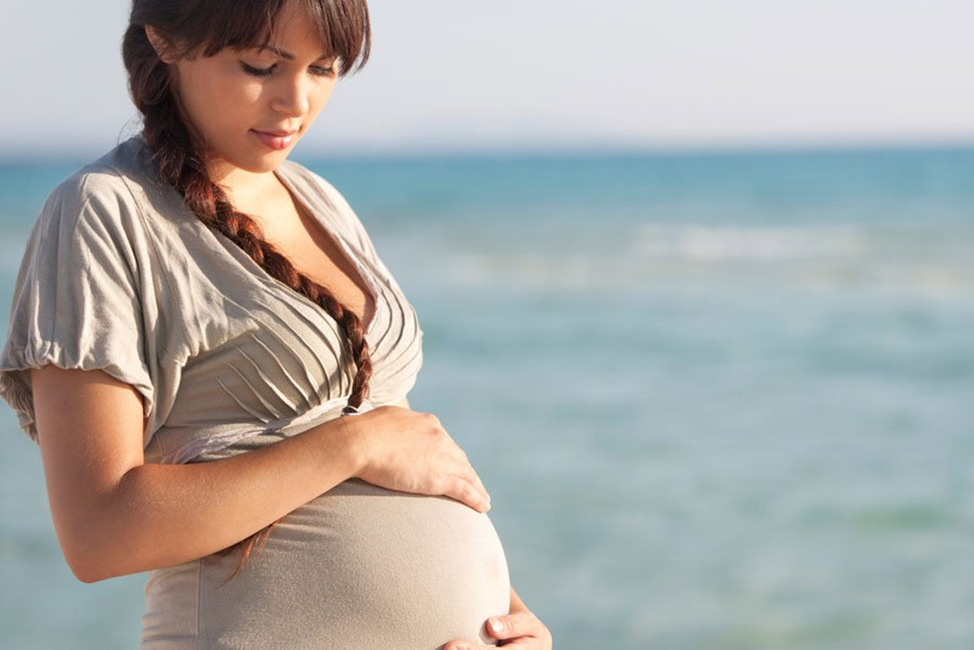 Прогноз течения туберкулеза так же определяется и временем его возникновения.
Беременность, наступающая у больной туберкулезом, обычно мало изменяет специфический процесс, который протекает так же, как и без беременности: судьба больной определяется характером туберкулезного процесса.
Больше настораживает туберкулез, возникающий во время беременности.
Главная же угроза возникает после родов, когда туберкулез может бурно прогрессировать. Особенно опасны первые 6 месяцев после родов.
КЛИНИЧЕСКАЯ  КАРТИНА  ТУБЕРКУЛЁЗА  ВО  ВРЕМЯ БЕРЕМЕННОСТИ
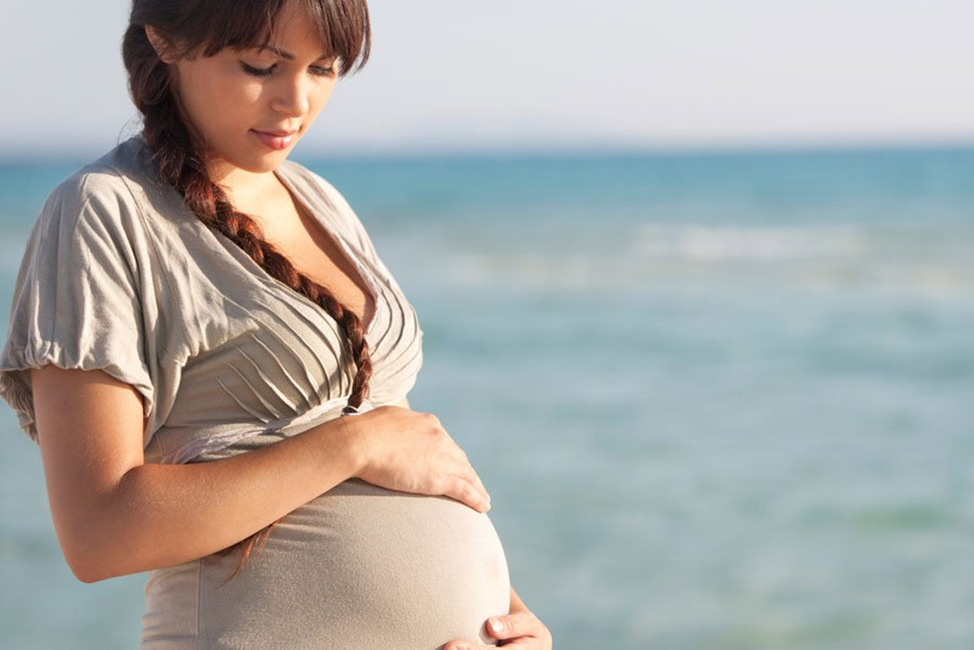 Хотя туберкулез может возникать в любой срок беременности и после родов, клиническая картина его вспышек и проявлений в разные периоды беременности неодинакова.
В начале беременности туберкулезный процесс, хотя и протекает так же как и у не беременных, однако он обычно наслаивается еще на признаки раннего токсикоза, что затрудняет диагностику.
Если к этому добавить боязнь рентгенологического исследования в таком состоянии, то возникает большая опасность просмотреть начало туберкулеза.
В этих случаях большое значение имеет внимательный анализ всех симптомов с тщательным клинико-лабораторным и рентгенологическим исследованием, с обязательным применением ускоренных методов выявления МБТ – ПЦР и посевы на жидкие питательные среды.
КЛИНИЧЕСКАЯ  КАРТИНА  ТУБЕРКУЛЁЗА  ВО  ВРЕМЯ  БЕРЕМЕННОСТИ
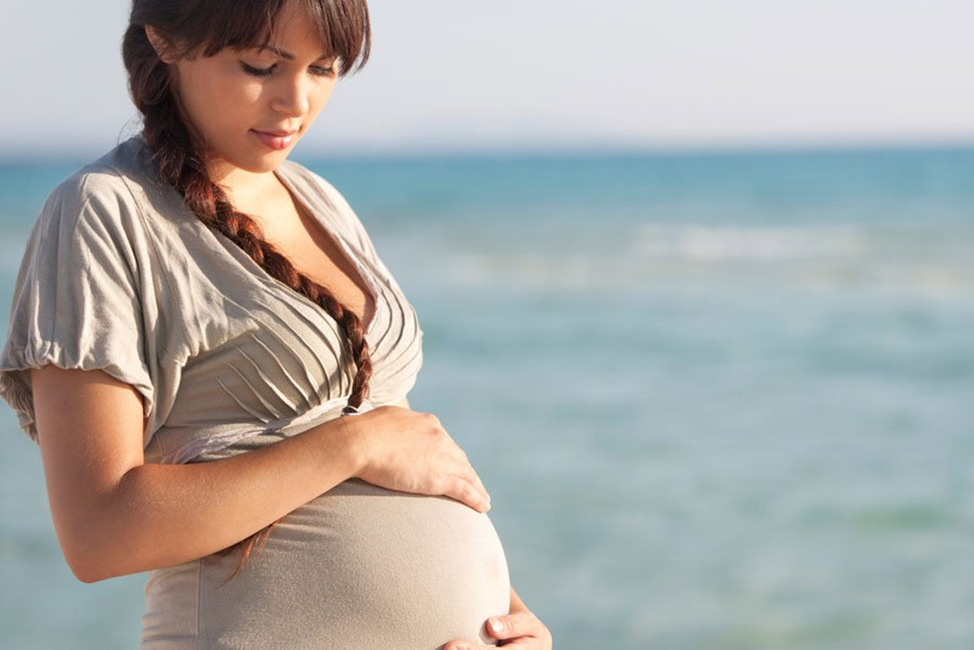 Во второй половине беременности обычно самочувствие становиться хорошим и нередко женщина чувствуют себя даже лучше, чем до беременности. Обострения, которые могут возникать во время второй половины беременности, обычно протекают без лихорадки, интоксикации и относительно хорошем самочувствии беременной, даже не подозревающей об прогрессировании туберкулезного процесса.
Это, так называемая, «холодная вспышка второй половины беременности» при которой поражает явная диспропорция между хорошим общим самочувствием беременной и обширностью туберкулезного поражения с деструкцией легочной ткани, и обсеменением.
ПРЕРЫВАНИЕ  БЕРЕМЕННОСТИ  ПРИ  ТУБЕРКУЛЕЗЕ
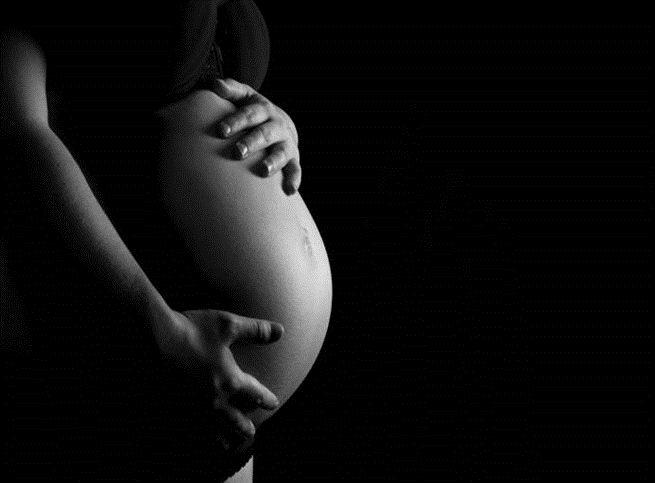 Если  возникает  необходимость  прерывания беременности,  то  она  диктуется:
ХАРАКТЕРОМ  СПЕЦИФИЧЕСКОГО  ПРОЦЕССА
 СРОКОМ  БЕРЕМЕННОСТИ
СОЦИАЛЬНО-БЫТОВЫМИ  И  СЕМЕЙНЫМИ ОБСТОЯТЕЛЬСТВАМИ
ПОКАЗАНИЯ  К  ПРЕРЫВАНИЮ  БЕРЕМЕННОСТИ  ПРИ ТУБЕРКУЛЕЗЕ
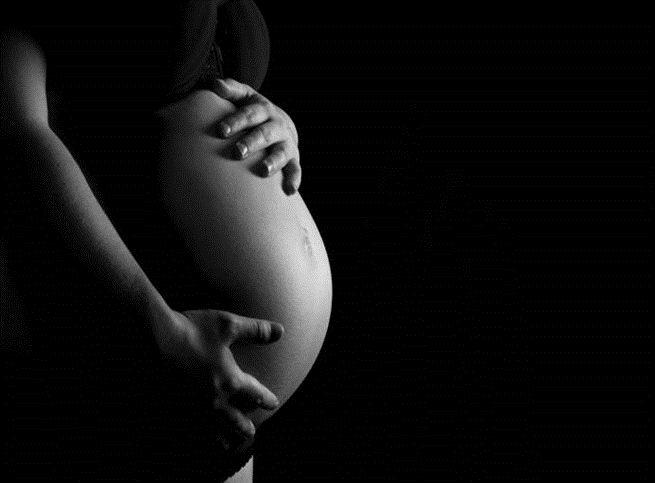 1. Распространенные формы туберкулеза легких с наличием МЛУ и ШЛУ, плохо поддающиеся лечению.
2. Если предыдущая беременность сопровождалась ухудшением и туберкулез обострялся.
3. Если новая беременность наступает до года после родов, так как быстрое ее появление с заботами о двоих детях может подорвать силы женщины и вызвать обострение процесса.
4. Если прошло меньше 2-х лет после перенесенного милиарного туберкулеза, туберкулезного менинигита и больших хирургических вмешательствах.
5. При сопутствующем тяжелом сахарном диабете, патологии почек, и легочно-сердечной недостаточности. (по жизненным показаниям).
ПРЕРЫВАНИЕ  БЕРЕМЕННОСТИ  ПРИ  ТУБЕРКУЛЕЗЕ
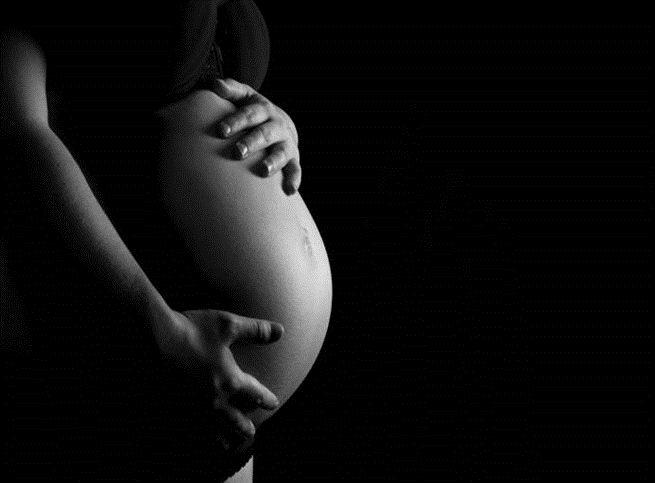 Ранний аборт до 12 недель больные переносят легче, чем позднее прерывание беременности, связанное с серьезным акушерским вмешательством (кесарево сечение), которое угрожает осложнениями и дальнейшим прогрессированием туберкулезного процесса.
Позднее прерывание беременности может перенестись хуже, чем естественные роды, а обострение туберкулеза после него нередко протекает тяжелее, чем после родов.
Поэтому такое вмешательство должно применяться исключительно редко и при угрожающих жизни ситуациях.
ВЛИЯНИЕ  ТУБЕРКУЛЕЗА  НА  БЕРЕМЕННОСТЬ  И РОДЫ
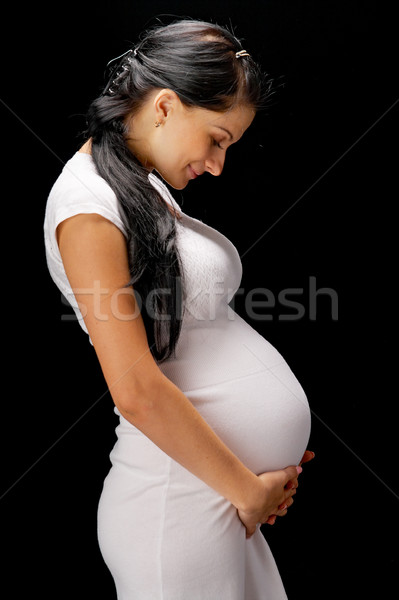 Туберкулезная инфекция обычно не оказывает неблагоприятного влияния на течение беременности и частота преждевременного прерывания беременности не больше, чем у лиц без туберкулеза.
Дети туберкулезных матерей рождаются полноценными, с нормальной массой и длинной тела.
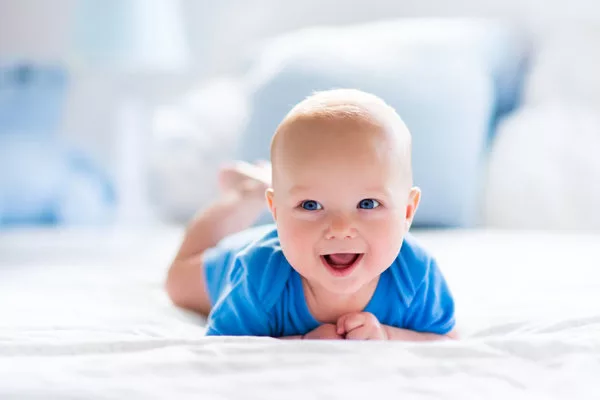 ЛЕЧЕНИЕ  ТУБЕРКУЛЕЗА  У  БЕРЕМЕННЫХ  ЖЕНЩИН.
(Федеральные клинические рекомендации «Туберкулез у взрослых» Москва, 2022 год.)
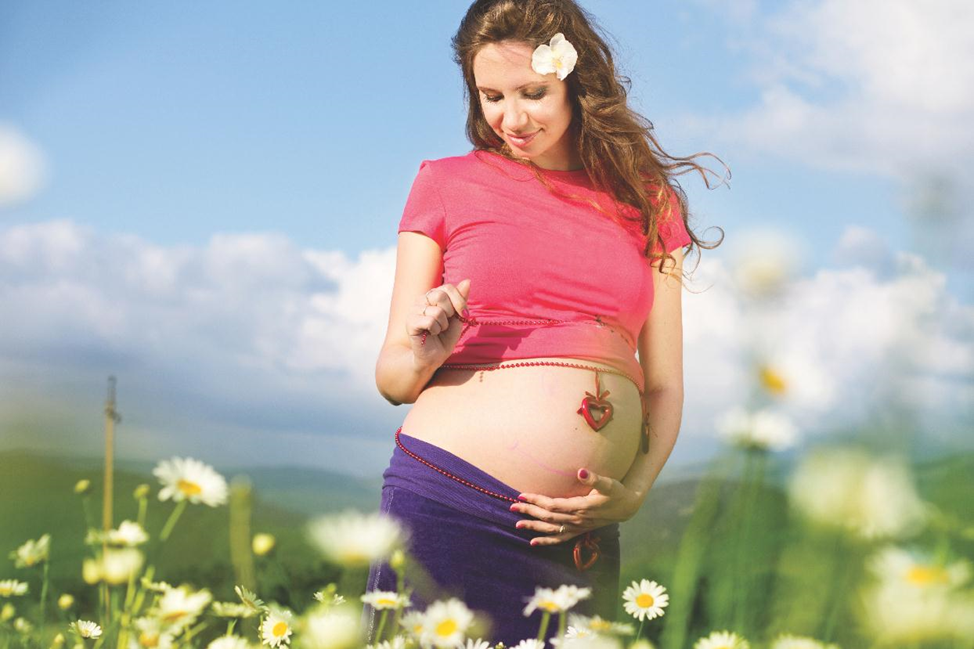 Беременность не является противопоказанием для лечения активного туберкулеза.
Лечение женщин, больных туберкулезом, в период беременности и послеродовом периоде, проводится по общим принципам лечения больных туберкулезом, в соответствии со стандартными режимами химиотерапии.
Лечение начинают после сопоставления предполагаемой пользы для матери и потенциального риска для плода
 не  ранее  второго  триместра  беременности.
При лечении туберкулеза у беременной женщины из режима исключается
стрептомицин,  этионамид,  протионамид, канамицин, амикацин,  капреомицин,  деламанид
.
ВЕДЕНИЕ  БЕРЕМЕННОСТИ  У  ЖЕНЩИН,  БОЛЬНЫХ  ТУБЕРКУЛЕЗОМ ОРГАНОВ  ДЫХАНИЯ.
(Федеральные клинические рекомендации «Туберкулез у взрослых» Москва, 2022 год.)
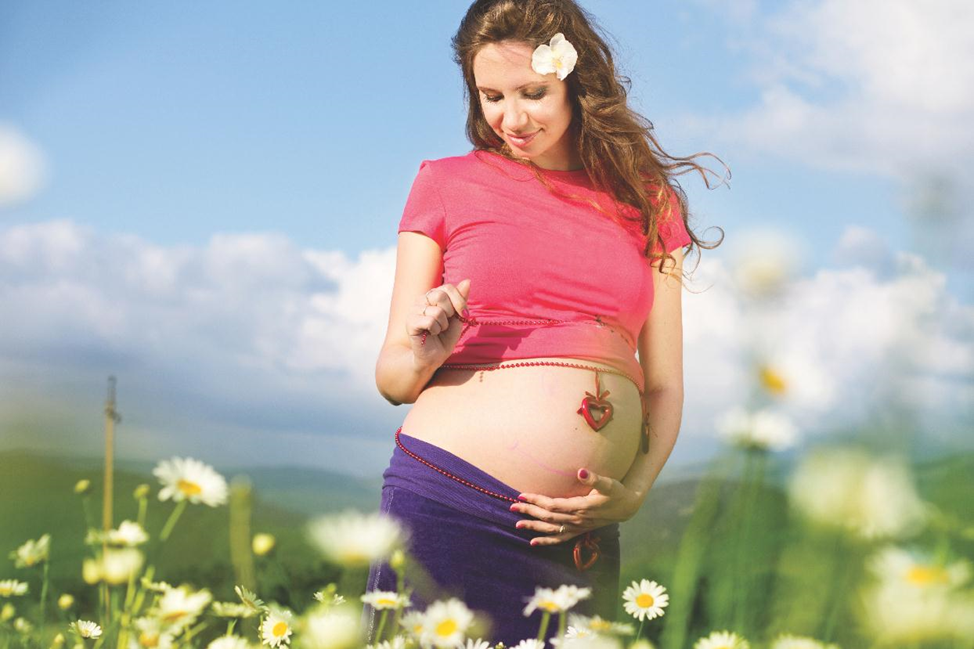 1. Беременные с установленным диагнозом туберкулеза органов дыхания должны состоять на диспансерном учете в женской консультации по месту жительства под наблюдением участкового акушера – гинеколога. Одновременно женщина состоит на диспансерном учете в противотуберкулезном диспансере под наблюдением участкового фтизиатра.
	2. Тактика ведения беременности обсуждается акушером – гинекологом совместно с фтизиатром. При возникновении акушерских осложнений во время беременности лечение больных туберкулезом не отличается от стандартов, принятых в акушерстве.
ВЕДЕНИЕ  БЕРЕМЕННОСТИ  У  ЖЕНЩИН,  БОЛЬНЫХ ТУБЕРКУЛЕЗОМ  ОРГАНОВ  ДЫХАНИЯ.
(Федеральные клинические рекомендации «Туберкулез у взрослых» Москва, 2022 год.
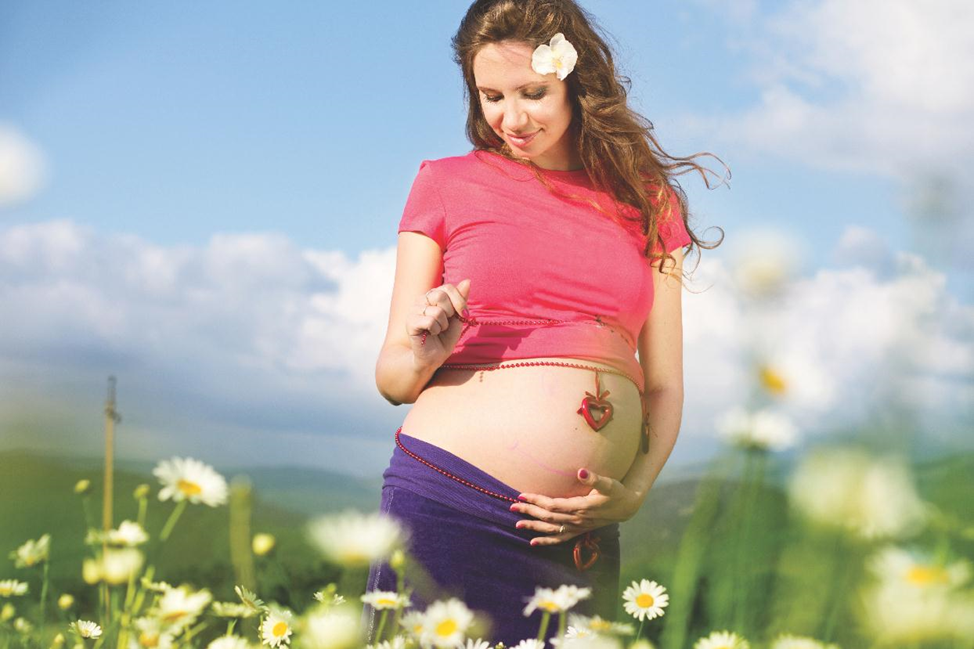 3. Госпитализация женщин с остаточными изменениями, из очага туберкулезной инфекции, из группы риска в палату патологии беременности осуществляется за 2 недели до родов.
4. Госпитализация беременных с активным туберкулезом легких осуществляется в различные сроки беременности в связи с необходимостью проведения противотуберкулезного лечения (от 2-х месяцев и более, до излечения от туберкулеза).
ВЕДЕНИЕ  ПОСЛЕРОДОВОГО  ПЕРИОДА  У  ЖЕНЩИН,  БОЛЬНЫХ ТУБЕРКУЛЕЗОМ  ОРГАНОВ  ДЫХАНИЯ  И  ТАКТИКА  В ОТНОШЕНИИ  НОВОРОЖДЕННОГО.
(Федеральные клинические рекомендации по диагностике и лечению туберкулеза органов дыхания. Издание второе. Москва, 2014 год.)
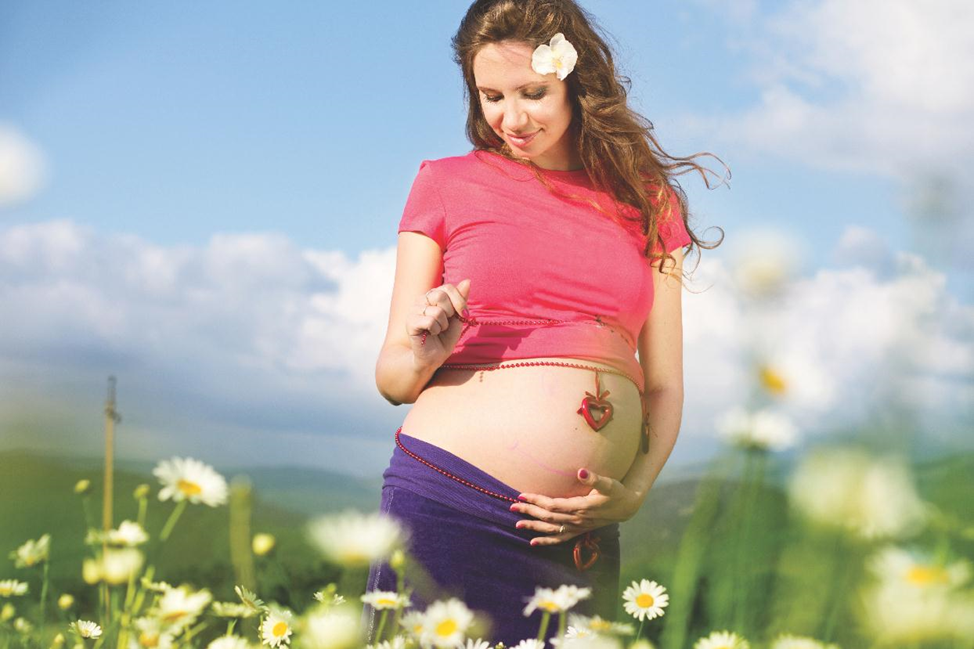 1. При наличии активного туберкулезного процесса, особенно с бактериовыделением, после первичной обработки (через 10-15 минут после рождения) необходима изоляция новорожденного сроком на 6-8 недель в случае проведения БЦЖ – вакцинации.
2. Все новорожденные от матерей, больных туберкулезом, должны быть вакцинированы БЦЖ или БЦЖ-М, в зависимости от состояния новорожденного.
Первичную вакцинацию осуществляют здоровым новорожденным детям на 3-7 сутки жизни.
Сроки вакцинации детей, родившихся от матерей, больных туберкулезом органов дыхания, устанавливаются врачом – неонатологом совместно с фтизиатром.
ВЕДЕНИЕ  ПОСЛЕРОДОВОГО  ПЕРИОДА  У  ЖЕНЩИН,  БОЛЬНЫХ  ТУБЕРКУЛЕЗОМ  ОРГАНОВ  ДЫХАНИЯ  И  ТАКТИКА  В ОТНОШЕНИИ  НОВОРОЖДЕННОГО.
(Федеральные клинические рекомендации по диагностике и лечению туберкулеза органов дыхания. Издание второе. Москва, 2014 год.)
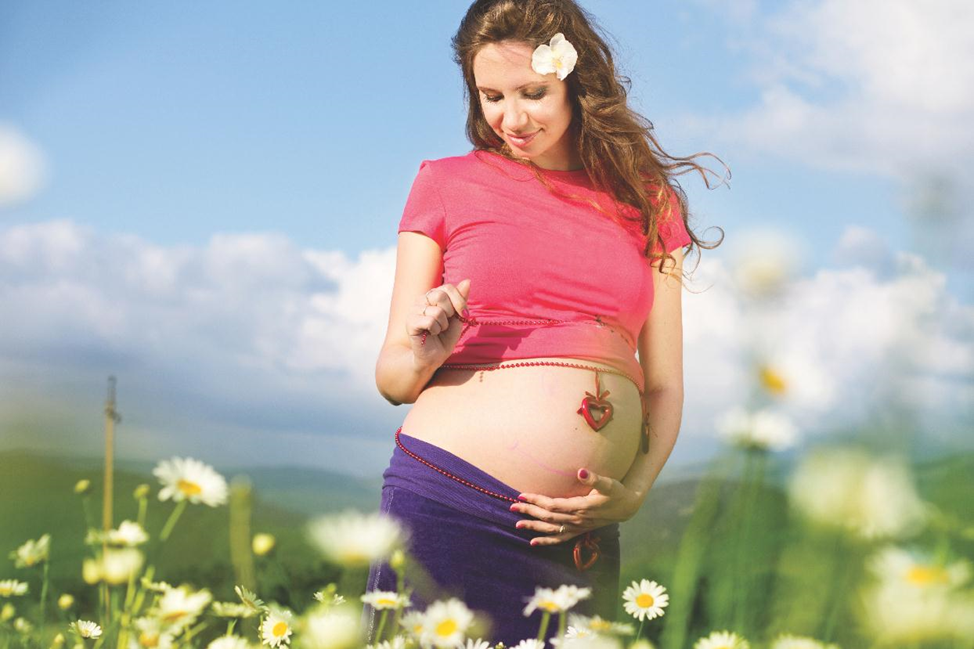 3. Дети, не вакцинированные в период новорожденности, получают вакцину БЦЖ-М.
Детям в возрасте 2 месяцев и старше предварительно проводят пробу Манту с 2ТЕ PPD-L и вакцинируют только туберкулин – отрицательных.
4. Родильница, больная активным туберкулезов должна быть переведена для дальнейшего лечения в туберкулезный стационар.
Тактика в отношении перевода ребенка, при необходимости, в отделение патологии новорожденных детской больницы решается врачом неонатологом родильного дома.
ВЕДЕНИЕ  ПОСЛЕРОДОВОГО  ПЕРИОДА  У  ЖЕНЩИН,  БОЛЬНЫХ  ТУБЕРКУЛЕЗОМ  ОРГАНОВ  ДЫХАНИЯ  И  ТАКТИКА  В ОТНОШЕНИИ  НОВОРОЖДЕННОГО.
(Федеральные клинические рекомендации по диагностике и лечению туберкулеза органов дыхания. Издание второе. Москва, 2014 год.)
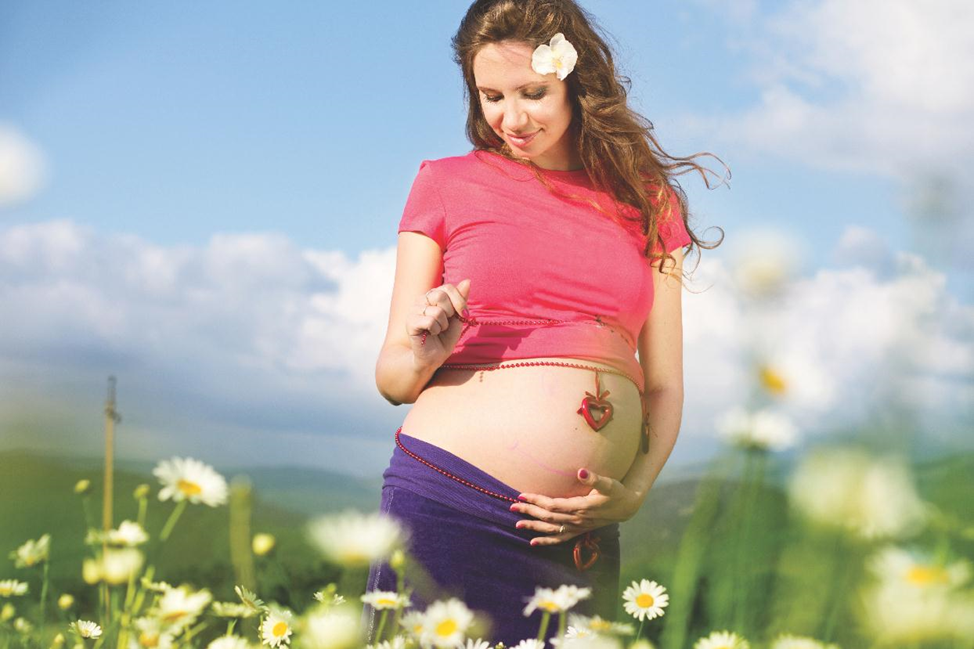 Дети, которым не была проведена вакцинация в первые дни жизни, вакцинируются в течение первых двух месяцев в детской поликлинике или другой лечебно-профилактической медицинской организации без предварительной постановки пробы Манту с 2ТЕ ППД-Л.
Детям старше 2-месячного возраста перед вакцинацией необходима предварительная постановка пробы Манту с 2 ТЕ ППД-Л.
Вакцинируются дети с отрицательной реакцией на туберкулин. Реакция считается отрицательной при полном отсутствии инфильтрата (гиперемии) или наличия уколочной реакции. Интервал между пробой Манту с 2ТЕ ППД-Л и вакцинацией должен быть не менее 3 дней и не более 2 недель.
Дети, не привитые в периоде новорожденности,
получают после снятия противопоказаний вакцину БЦЖ-М.
ВЕДЕНИЕ  ПОСЛЕРОДОВОГО  ПЕРИОДА  У  ЖЕНЩИН,  БОЛЬНЫХ ТУБЕРКУЛЕЗОМ  ОРГАНОВ  ДЫХАНИЯ  РОДИВШЕГО  РЕБЕНКА ВНЕ  МЕДИЦИНСКОГО  УЧРЕЖДЕНИЯ.
(ПРИ  КОНТАКТЕ  РЕБЕНКА  С  МАТЕРЬЮ
ДО  ВВЕДЕНИЯ  ВАКЦИНЫ  БЦЖ).
(Федеральные клинические рекомендации по диагностике и лечению туберкулеза органов дыхания. Издание второе. Москва, 2014 год.)
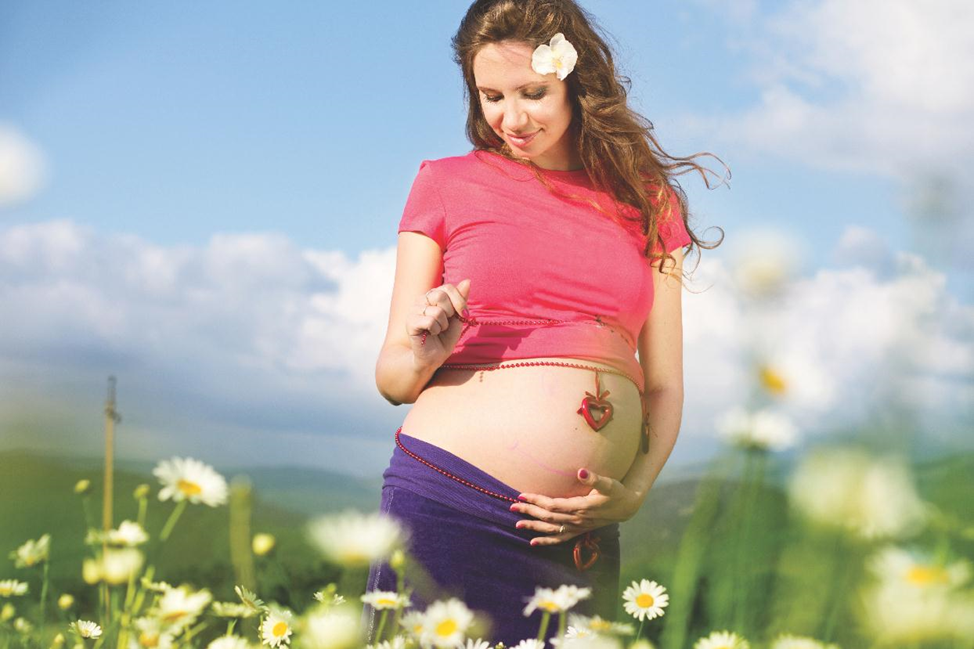 Госпитализация матери для лечения
Изоляция ребенка
Вакцинацию БЦЖ не проводят
Назначают ребенку химиопрофилактику на 3 месяца
После ХП проведение пробы Манту с 2 ТЕ
При отрицательной реакции Манту с 2 ТЕ проведение вакцинации БЦЖ-М
После вакцинации ребенок остается разобщенным с матерью не менее чем на 8 недель
ВЕДЕНИЕ  ПОСЛЕРОДОВОГО  ПЕРИОДА  У  ЖЕНЩИН,  ПРИ ВЫЯВЛЕНИИ  ТУБЕРКУЛЕЗА  У  МАТЕРИ  ПОСЛЕ  ВВЕДЕНИЯ РЕБЕНКУ  ВАКЦИНЫ  БЦЖ:
(Федеральные клинические рекомендации по диагностике и лечению туберкулеза органов дыхания. Издание второе. Москва, 2014 год.)
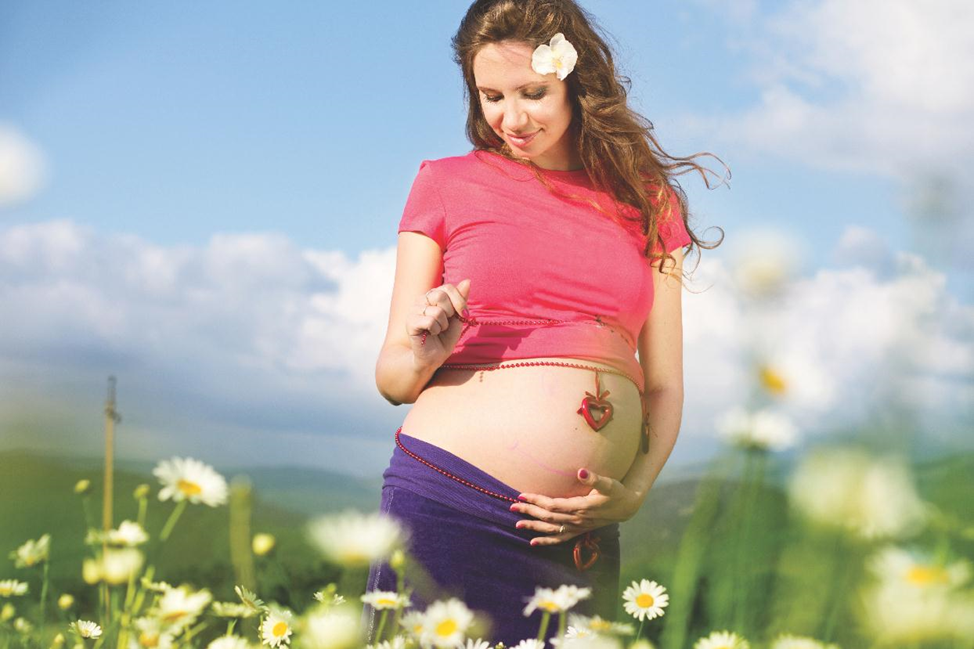 Разобщение ребенка с матерью

Назначение ребенку профилактического лечения независимо от сроков введения вакцины БЦЖ

Тщательное наблюдение за ребенком в ПТД как наиболее угрожаемой группой риска по заболеванию туберкулезом
С  ЦЕЛЬЮ  ЭФФЕКТИВНОЙ  ПРОФИЛАКТИКИ  И  СВОЕВРЕМЕННОГО ВЫЯВЛЕНИЯ  ТУБЕРКУЛЕЗА  У  БЕРЕМЕННЫХ  ЖЕНЩИН  И РОДИЛЬНИЦ  РУКОВОДИТЕЛЯМ  ОРГАНОВ  И  УЧРЕЖДЕНИЙ ЗДРАВООХРАНЕНИЯ   КРАЯ  РЕКОМЕНДУЮ  ОРГАНИЗОВАТЬ:
(Приказ Министерства здравоохранения красноярского края от 09,01,2014 года № 2-орг.)
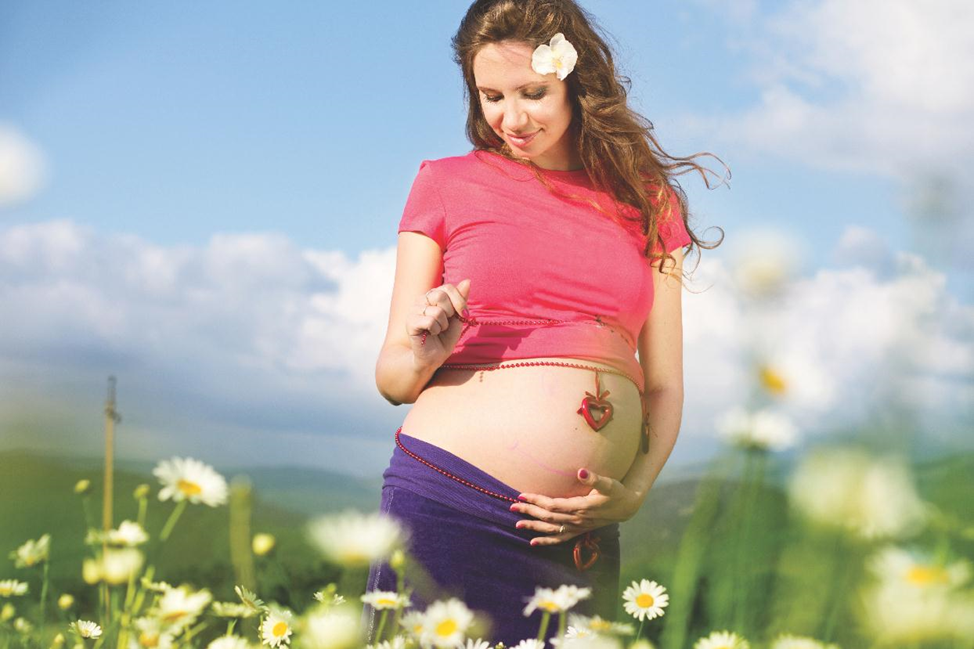 1. Обязательное флюорографическое обследование граждан в возрасте старше 15 лет из окружения беременной женщины (родильницы, новорожденного ребенка) независимо от сроков предыдущего обследования; 
	2. Направление беременных женщин при подозрении на наличие туберкулеза в краевые государственные специализированные противотуберкулезные учреждения согласно приложению;
С  ЦЕЛЬЮ  ЭФФЕКТИВНОЙ  ПРОФИЛАКТИКИ  И  СВОЕВРЕМЕННОГО ВЫЯВЛЕНИЯ  ТУБЕРКУЛЕЗА  У  БЕРЕМЕННЫХ  ЖЕНЩИН  И РОДИЛЬНИЦ  РУКОВОДИТЕЛЯМ  ОРГАНОВ  И  УЧРЕЖДЕНИЙ ЗДРАВООХРАНЕНИЯ   КРАЯ  РЕКОМЕНДУЮ  ОРГАНИЗОВАТЬ:
(Приказ Министерства здравоохранения красноярского края от 09,01,2014 года № 2-орг.)
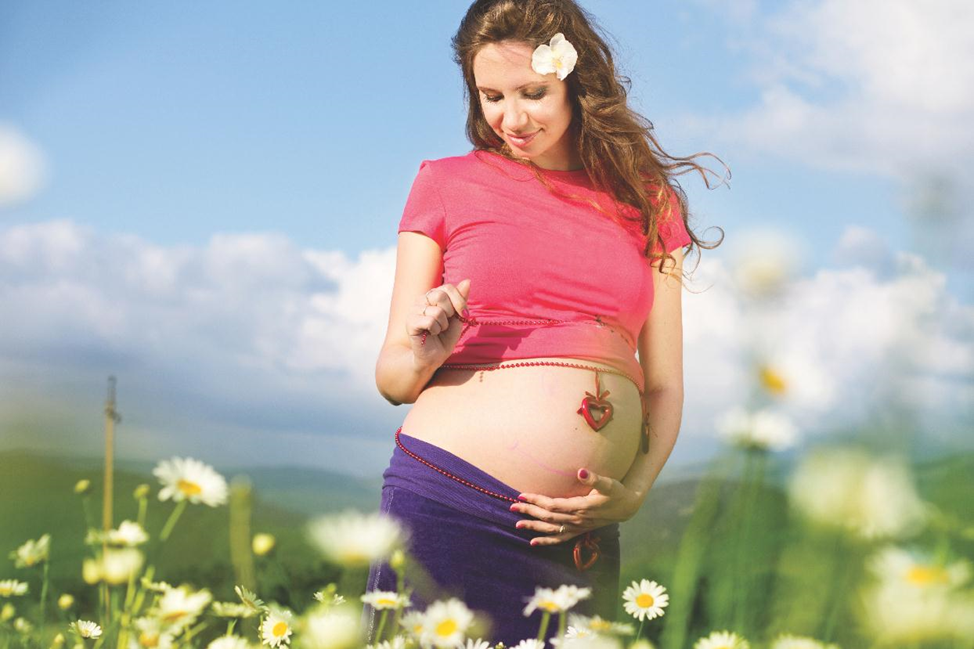 3. Направление беременных женщин, больных туберкулезом, в первую неделю после установления беременности в краевое государственное бюджетное учреждение здравоохранения «Красноярский краевой противотуберкулезный диспансер № 1» для решения вопроса о возможности вынашивания беременности и способе родоразрешения;
	4. Направление беременных женщин для родоразрешения в краевое государственное казенное учреждение здравоохранения «Красноярский краевой противотуберкулезный диспансер № 1» в срок беременности 32 недели и ранее по показаниям;
С  ЦЕЛЬЮ  ЭФФЕКТИВНОЙ  ПРОФИЛАКТИКИ  И  СВОЕВРЕМЕННОГО ВЫЯВЛЕНИЯ  ТУБЕРКУЛЕЗА  У  БЕРЕМЕННЫХ  ЖЕНЩИН  И РОДИЛЬНИЦ  РУКОВОДИТЕЛЯМ  ОРГАНОВ  И  УЧРЕЖДЕНИЙ ЗДРАВООХРАНЕНИЯ   КРАЯ  РЕКОМЕНДУЮ  ОРГАНИЗОВАТЬ:
(Приказ Министерства здравоохранения красноярского края от 09,01,2014 года № 2-орг.)
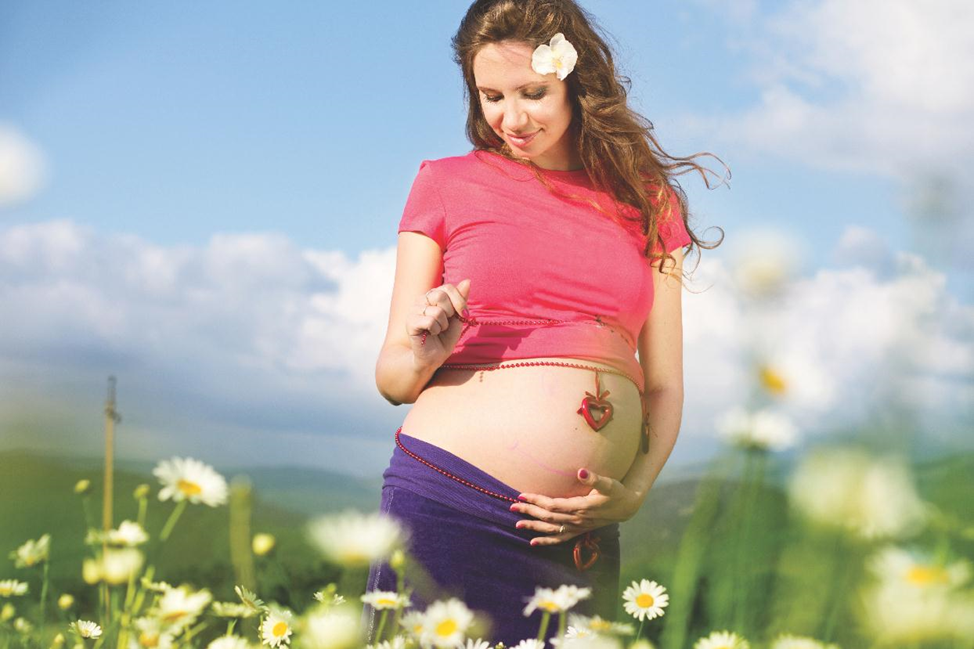 5. Обследование беременных женщин при направлении в краевые государственные специализированные противотуберкулезные учреждения, включая рентгенологическое обследование органов дыхания, исследование мокроты на кислотоустойчивые микобактерии методом простой микроскопии, клинический анализ крови; общий анализ мочи, обследование на наличие ВИЧ-инфекции;
	6. Изоляцию новорожденного ребенка от матери, больной туберкулезом, которая не имеет заключения фтизиатра.
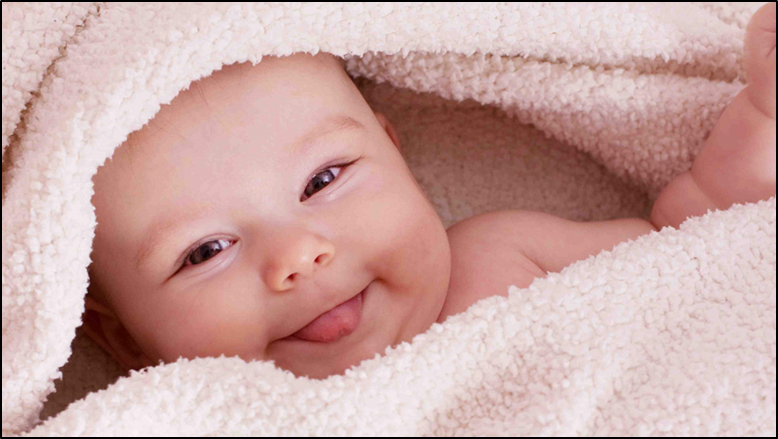 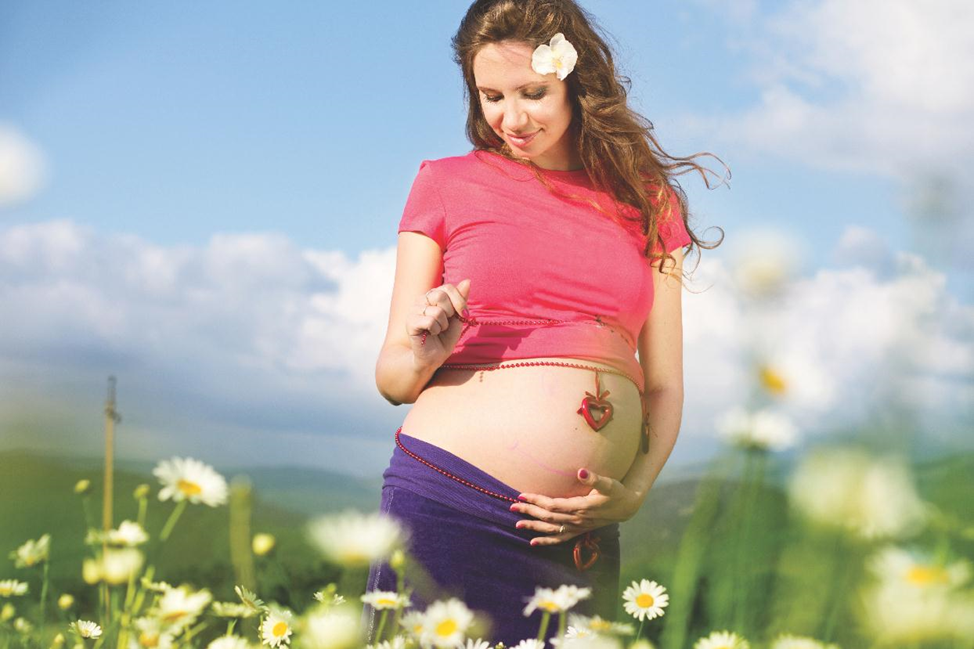 Таким образом в настоящее время наличие туберкулёза не является противопоказанием для беременности и рождения ребенка.
В подавляющем большинстве случаев удается справиться с клинической ситуацией и позволить женщине, без вреда для себя, родить здорового ребенка.
Благодарю  за  внимание!